Synthetische biologie: nog steeds in bewegingNIBI 2018 – zaterdag 13 januari
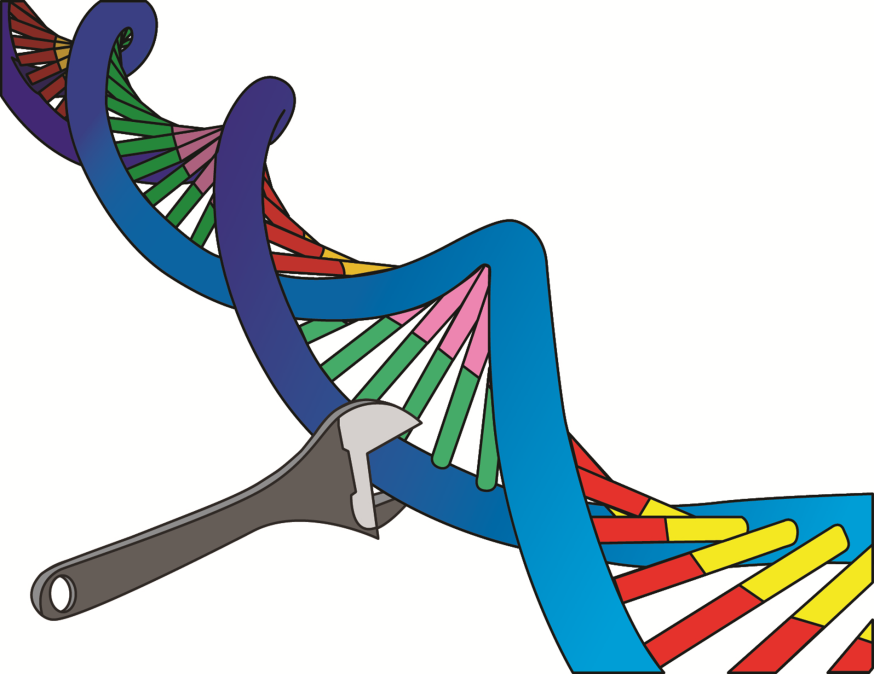 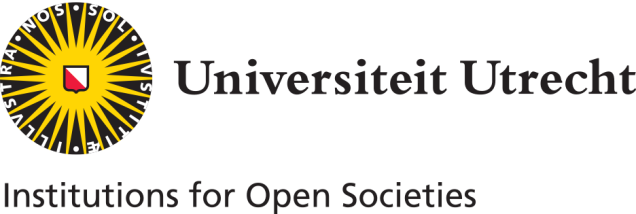 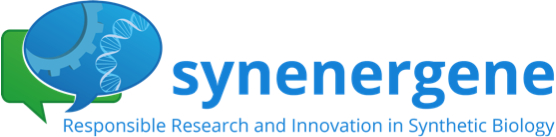 Michiel van Harskamp
Freudenthal Instituut
Universiteit Utrecht
&
Lukas Tinbergen
Docent biologie
Doel van de workshop
Inhoudelijke verdieping synthetische biologie

Kennismaken met twee modules over meningsvorming rond synthetische biologie
2
NIBI 2018 - zaterdag 13 januari, 10.45-12.00
[Speaker Notes: Tevens het programma

Rampscenario: https://www.youtube.com/watch?v=GhjOQCk8E_k
Duits bedrijf: https://www.youtube.com/watch?v=1S0x3aRCviM]
Waarom?
Synbio nieuw, mogelijk ethische dilemma’s en veel invloed op de maatschappij

Meningsvorming in eindtermen (vb. A9)






Burgerschapsvorming

Synbio sluit aan bij curriculum, dus vakinhoudelijke én morele verdieping
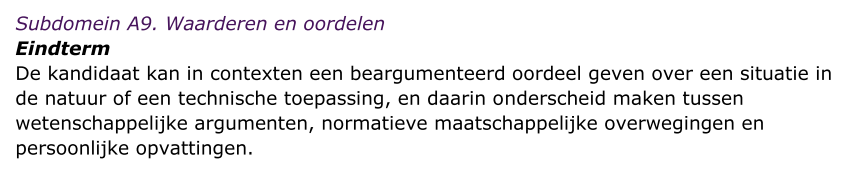 3
NIBI 2018 - zaterdag 13 januari, 10.45-12.00
[Speaker Notes: Lijkt erop dat LLN vinden moeilijker dan docenten denken  niet maar gewoon begrijpend lezen!
Redeneervragen worden het slechtst gemaakt (SLO!)
Wordt door docenten onderschat

Rampscenario: https://www.youtube.com/watch?v=GhjOQCk8E_k
Duits bedrijf: https://www.youtube.com/watch?v=1S0x3aRCviM]
Synthetische biologie
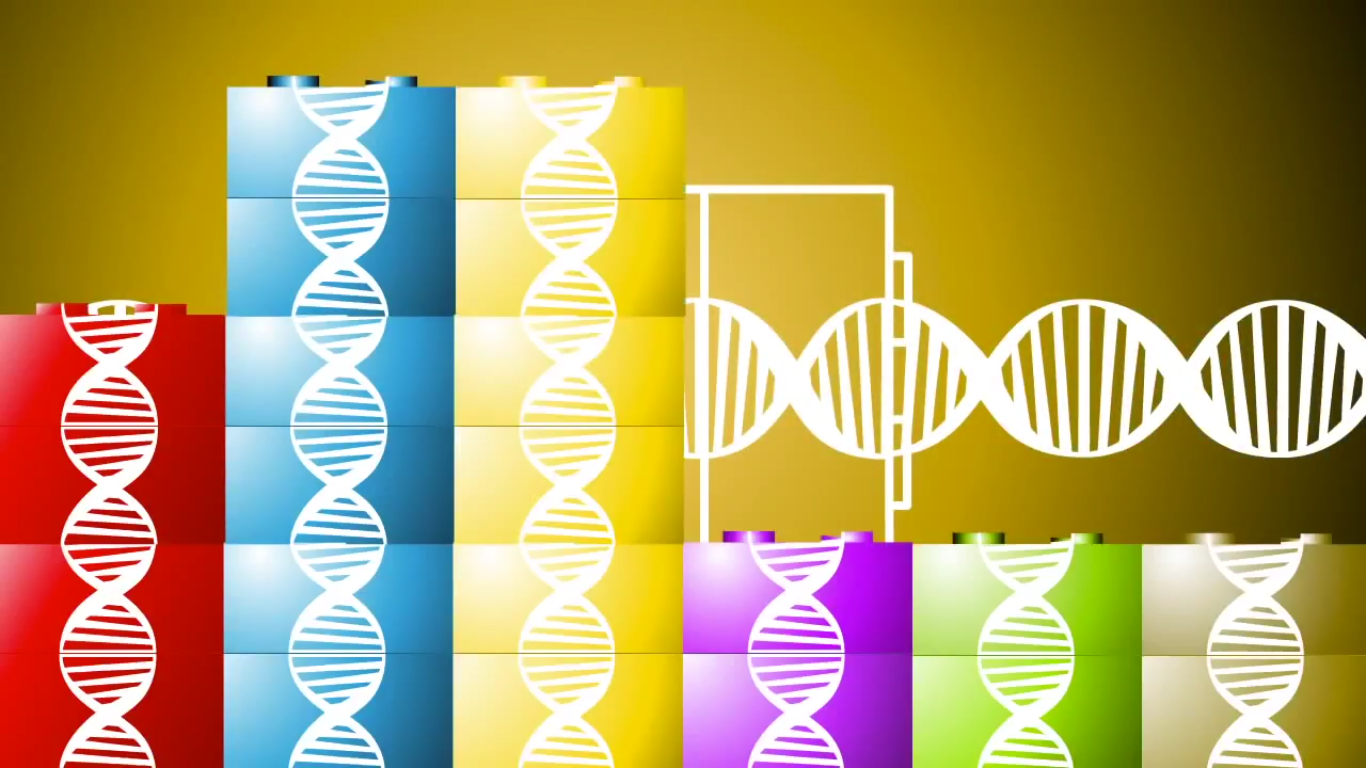 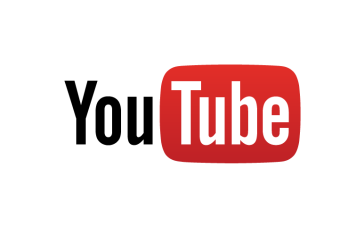 https://www.youtube.com/watch?v=UHBdEwNbXI0&feature=youtu.be
4
NIBI 2018 - zaterdag 13 januari, 10.45-12.00
[Speaker Notes: Rampscenario: https://www.youtube.com/watch?v=GhjOQCk8E_k
Duits bedrijf: https://www.youtube.com/watch?v=1S0x3aRCviM]
Synthetische biologie
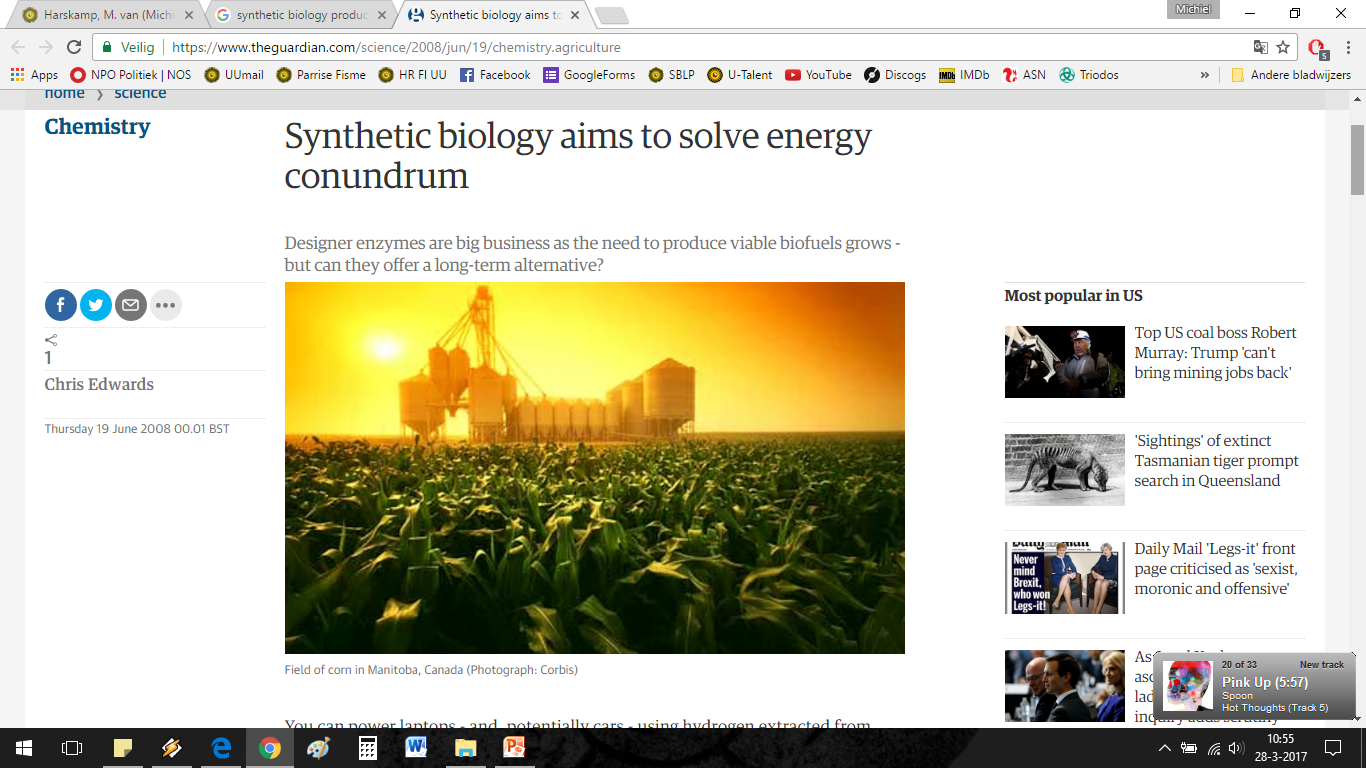 ‘’... an emerging discipline that uses engineering principles to design and assemble biological components’’ – IEEE, Wellhausen & Oye, 2007



Doelen
Energie
Medicijnen / vaccins
Voedsel
Materialen (bv. plastics)
Biosensoren
The Guardian, 2008
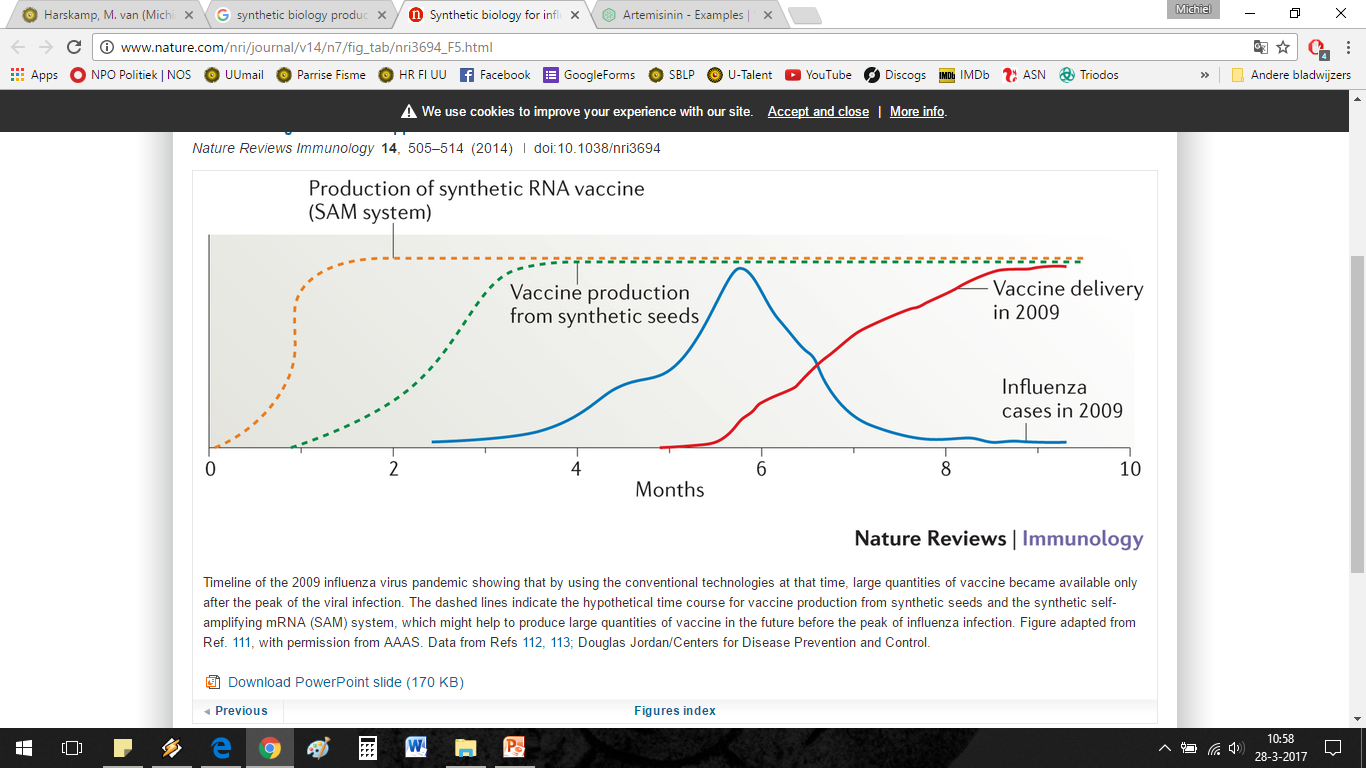 De Gregorio & Rappuoli, 2014
5
NIBI 2018 - zaterdag 13 januari, 10.45-12.00
[Speaker Notes: Rampscenario: https://www.youtube.com/watch?v=GhjOQCk8E_k
Duits bedrijf: https://www.youtube.com/watch?v=1S0x3aRCviM]
Synthetische biologie
Combineert engineering met biologie
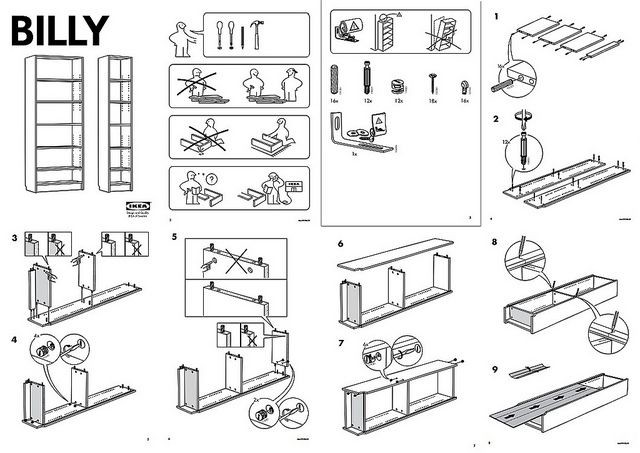 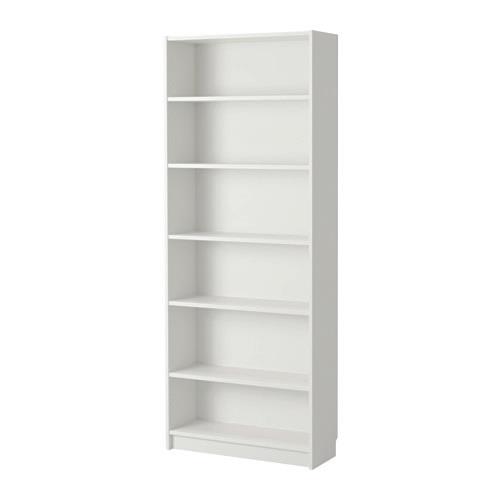 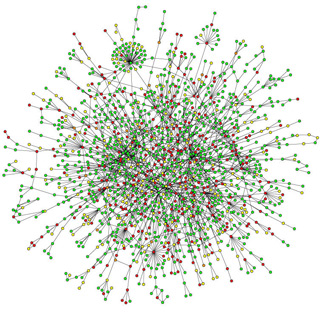 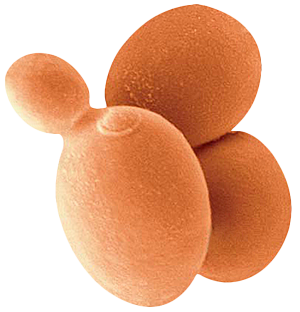 6
[Speaker Notes: Rampscenario: https://www.youtube.com/watch?v=GhjOQCk8E_k
Duits bedrijf: https://www.youtube.com/watch?v=1S0x3aRCviM]
Synthetische biologie
Combineert engineering met biologie

De mogelijkheden van micro-organismen maximaal benutten
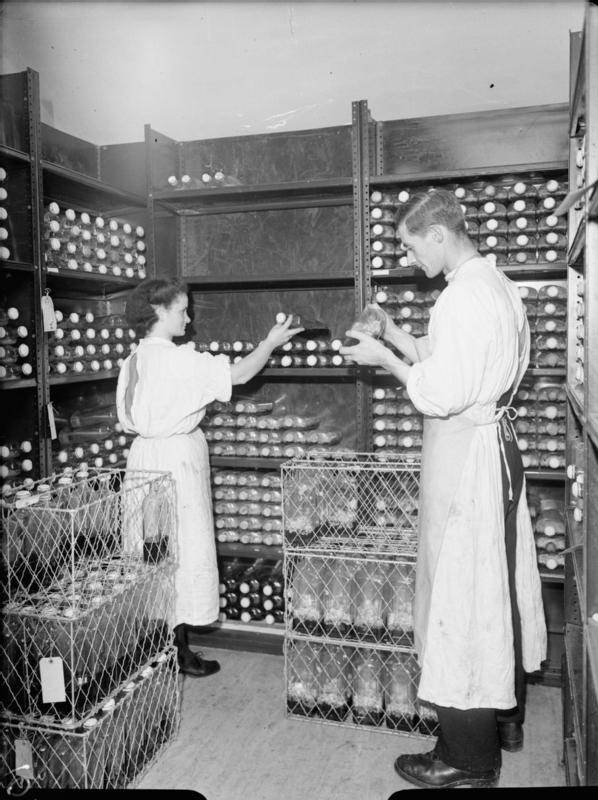 1944
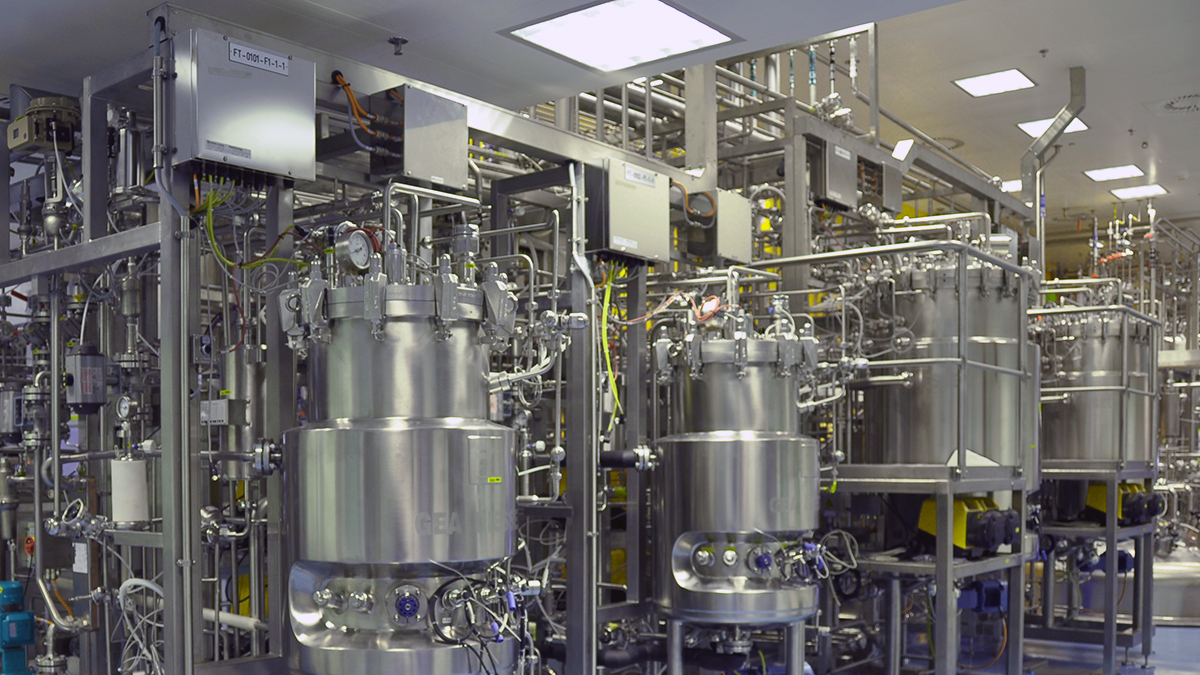 2014
7
[Speaker Notes: Rampscenario: https://www.youtube.com/watch?v=GhjOQCk8E_k
Duits bedrijf: https://www.youtube.com/watch?v=1S0x3aRCviM]
Synbio vs. Recombinant DNA techniek
Enkele verschillen:








Enkele overeenkomsten:
Knippen
Plakken
DNA Synthese
Testen
8
[Speaker Notes: Rampscenario: https://www.youtube.com/watch?v=GhjOQCk8E_k
Duits bedrijf: https://www.youtube.com/watch?v=1S0x3aRCviM]
Zie ook:   https://www.youtube.com/watch?v=yFxKyk_uDFg
Synbio: jargon
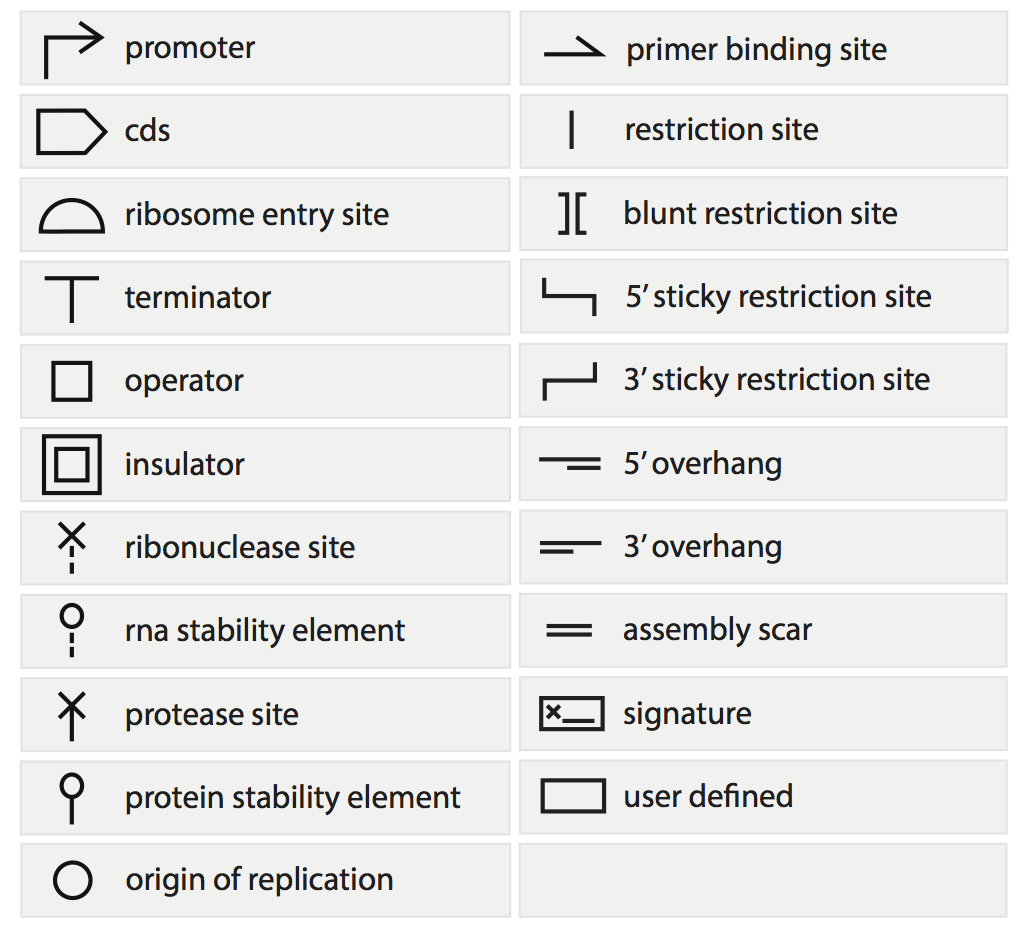 Top-down en bottom-up
Minimal cell


Gestandaardiseerde onderdelen  BioBricks



Onnatuurlijke elementen (basen, aminozuren, delen van genen)
	basepaar  aminozuur,
			20  172!
https://en.wikipedia.org/wiki/Synthetic_biology
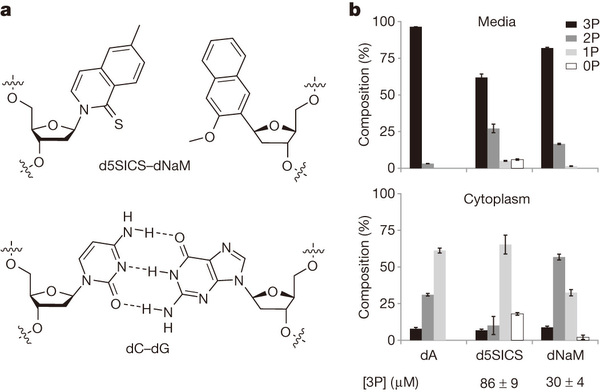 Malyshev et al., 2014
9
NIBI 2018 - zaterdag 13 januari, 10.45-12.00
[Speaker Notes: Rampscenario: https://www.youtube.com/watch?v=GhjOQCk8E_k
Duits bedrijf: https://www.youtube.com/watch?v=1S0x3aRCviM]
Craig Venter
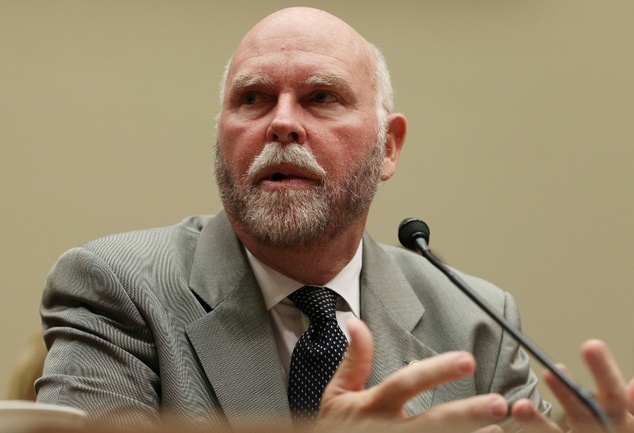 May 27, 2010 ©Mark Wilson (Getty/AFP/File)
10
[Speaker Notes: Rampscenario: https://www.youtube.com/watch?v=GhjOQCk8E_k
Duits bedrijf: https://www.youtube.com/watch?v=1S0x3aRCviM]
Minimale cel
1984 – simpelste genoom (Mycoplasma) gekozen voor begrijpen van de basisprocessen van het leven


1995 – eerste genoomsequenties bekend (Haemophilus influenza, 1815 genen & Mycoplasma genitalium, 525 genen)


1999 – Global transposon mutagenesis: non-essentiële genen bepalen  zelfs mogelijk bij Mycoplasma, dus genoom kan nóg kleiner
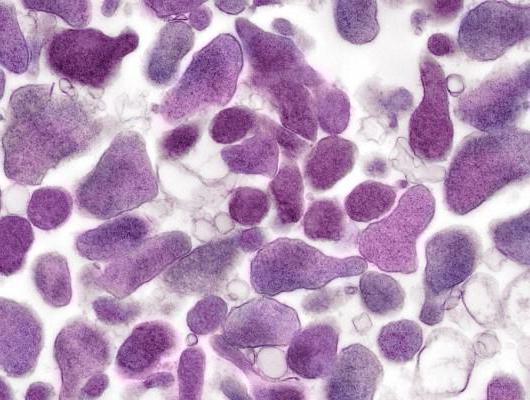 Mycoplasma genitalium
11
[Speaker Notes: Rampscenario: https://www.youtube.com/watch?v=GhjOQCk8E_k
Duits bedrijf: https://www.youtube.com/watch?v=1S0x3aRCviM]
Top-down: Syn3.0
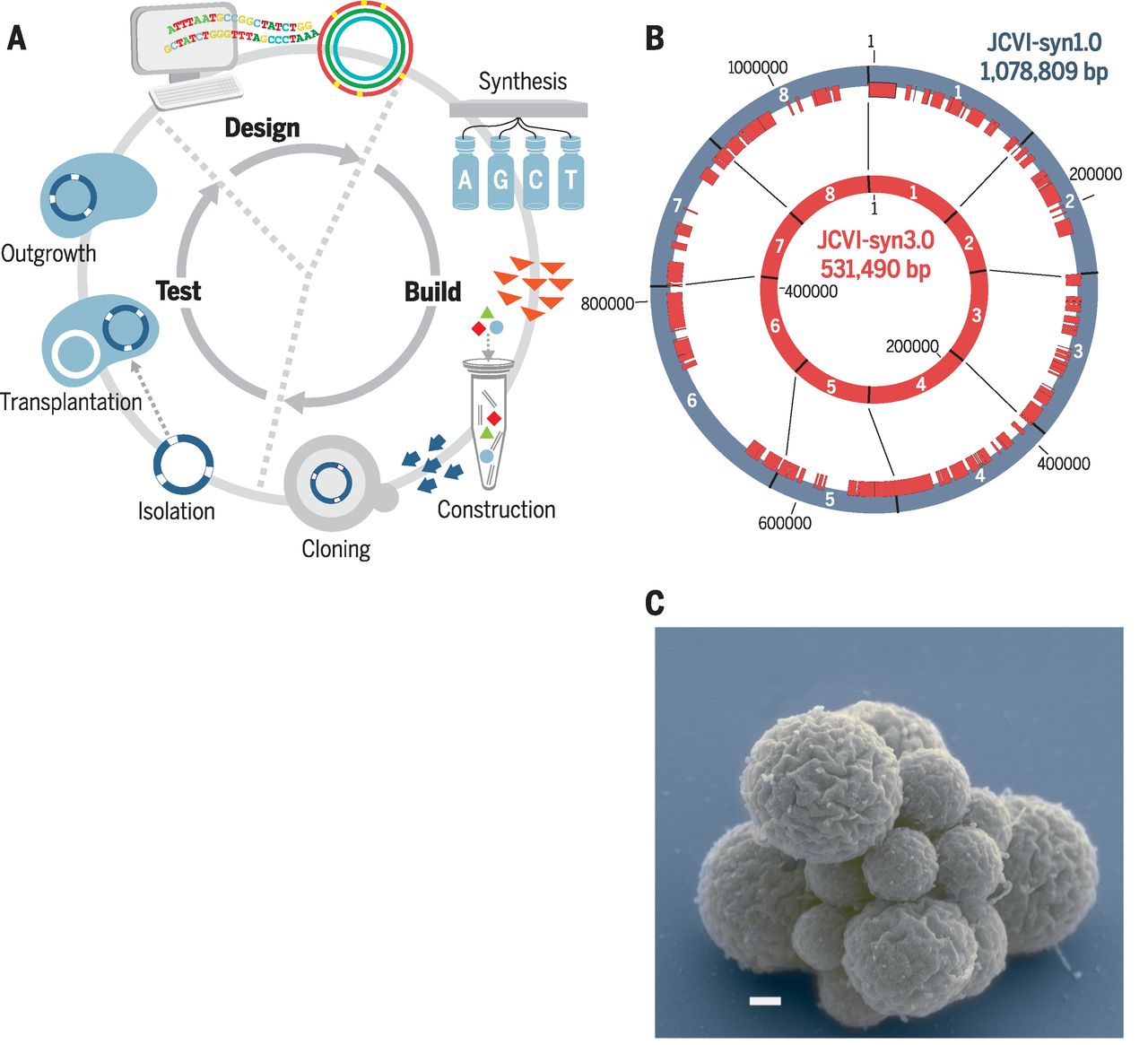 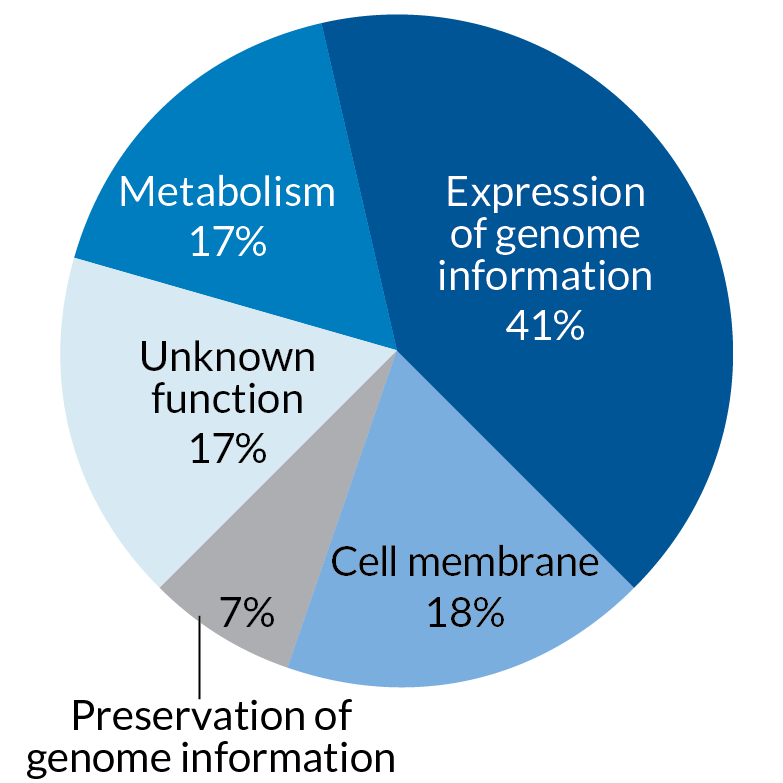 ‘’... cycles of design, synthesis, and testing, with retention of quasiessential genes, produced JCVI-syn3.0 (531 kbp, 473 genes). 


‘’Its genome is smaller than that of any autonomously replicating cell found in nature.’’ – Hutchison et al., 2016


Via synbio, bouw alleen de essentiële stukjes DNA
Hutchison et al., 2016
12
[Speaker Notes: Rampscenario: https://www.youtube.com/watch?v=GhjOQCk8E_k
Duits bedrijf: https://www.youtube.com/watch?v=1S0x3aRCviM]
Lesmodules
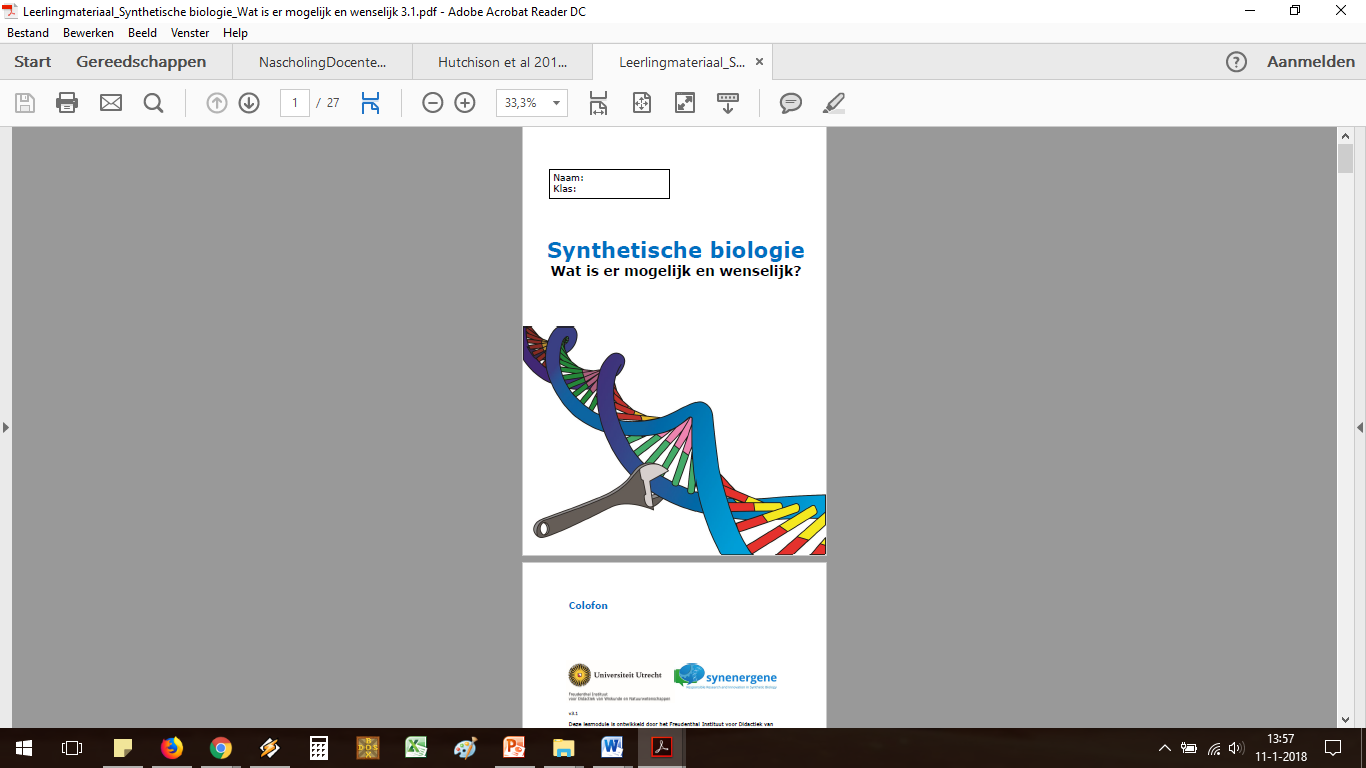 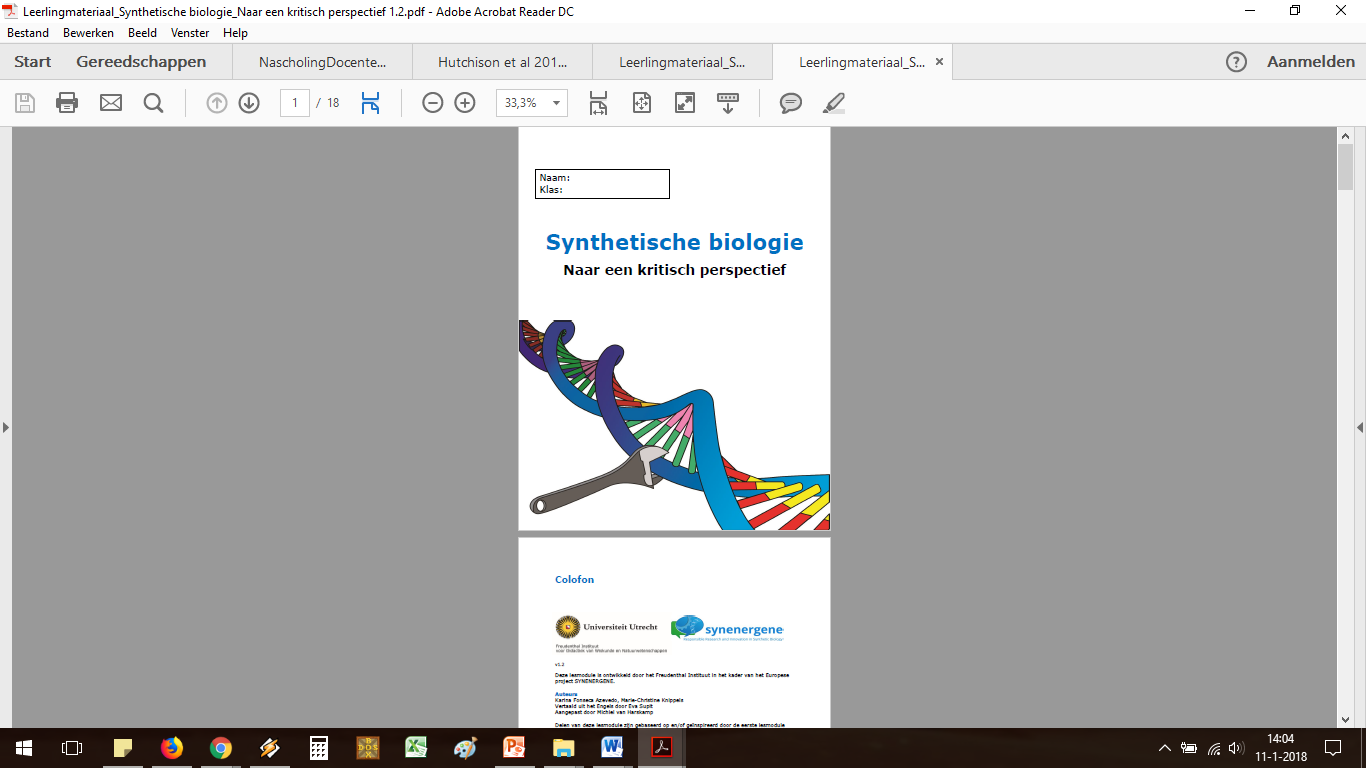 13
[Speaker Notes: Kapstok: heel kort, daarna zelf kijken en vragen!
Modules getest 8 klassen, 4x 4v, 4x 6v

Rampscenario: https://www.youtube.com/watch?v=GhjOQCk8E_k
Duits bedrijf: https://www.youtube.com/watch?v=1S0x3aRCviM]
Casus uit de toekomst: lichtgevende bomen
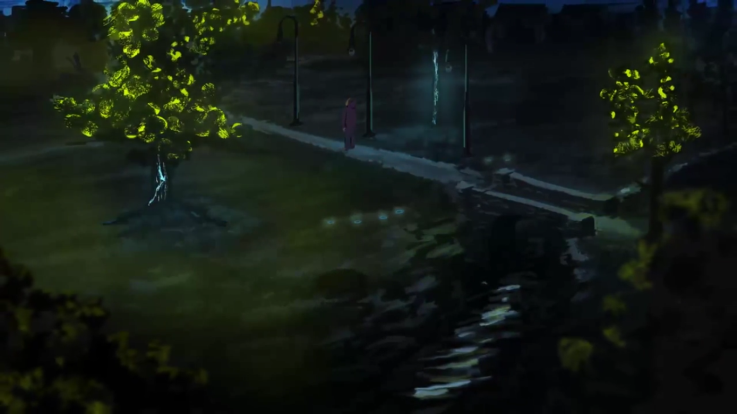 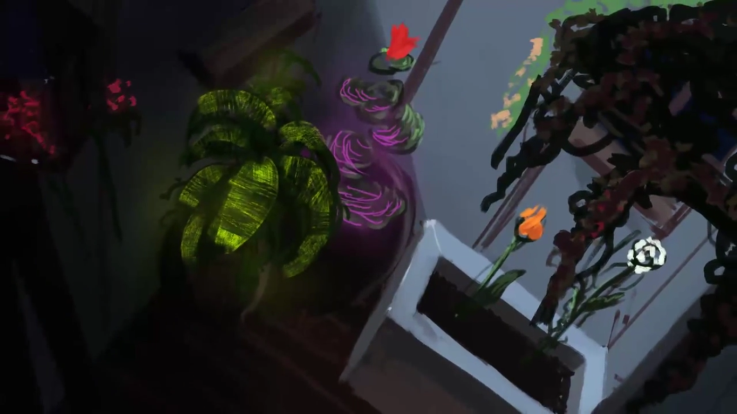 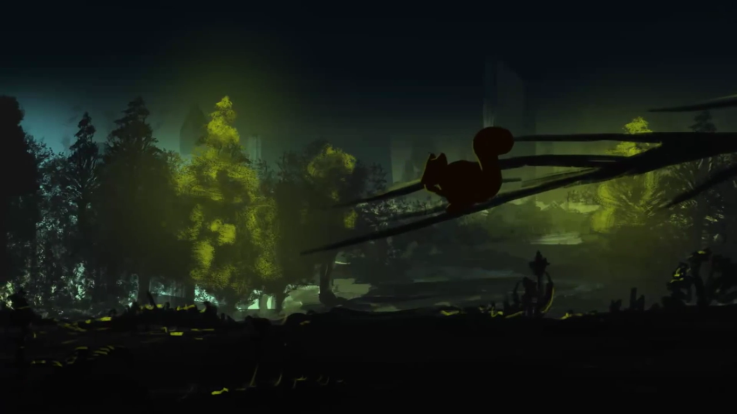 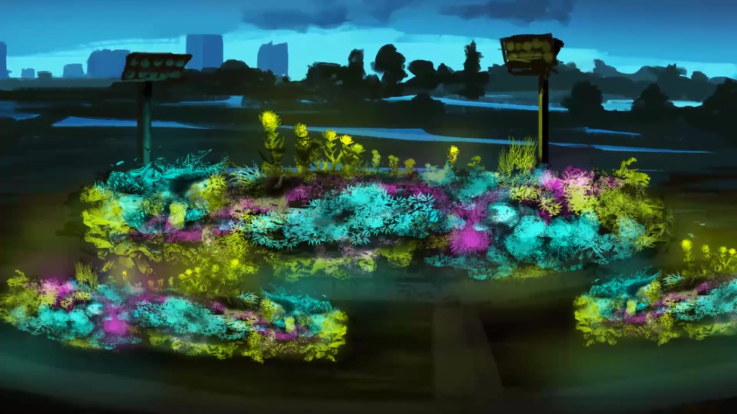 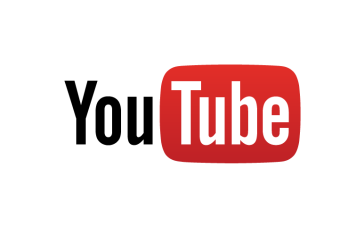 https://www.youtube.com/watch?v=xGQ6Cp1dC4c
14
NIBI 2018 - zaterdag 13 januari, 10.45-12.00
[Speaker Notes: Rampscenario: https://www.youtube.com/watch?v=GhjOQCk8E_k
Duits bedrijf: https://www.youtube.com/watch?v=1S0x3aRCviM]
Casus uit de toekomst: lichtgevende bomen
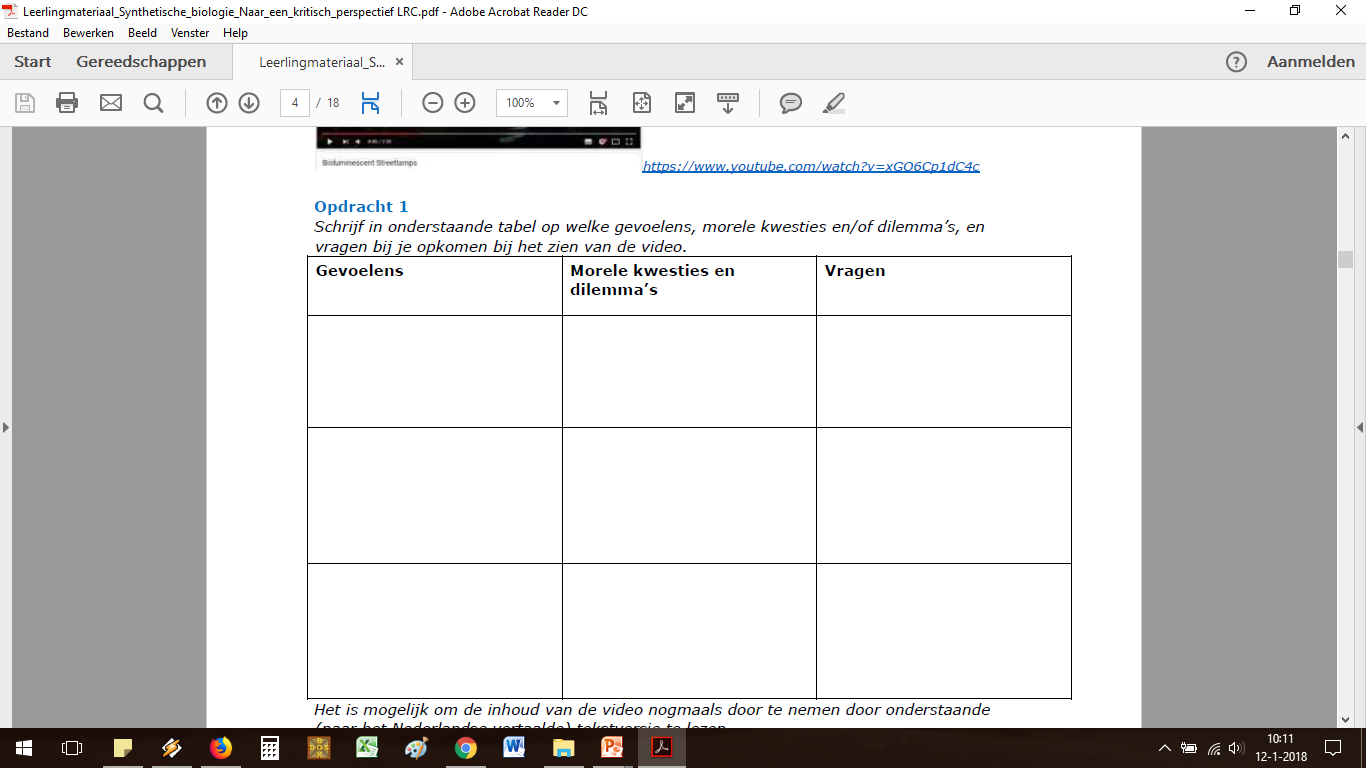 Eerste stap met LLN, eerst voor jezelf, dan delen en uitwisselen

‘Need to know’ oproepen
p4 Naar een kritisch perspectief
15
NIBI 2018 - zaterdag 13 januari, 10.45-12.00
[Speaker Notes: Rampscenario: https://www.youtube.com/watch?v=GhjOQCk8E_k
Duits bedrijf: https://www.youtube.com/watch?v=1S0x3aRCviM]
Gevoelens tijdens redeneren
Gevoelens van belang tijdens moreel redeneren 

Want

Er wordt eerst een emotie gevormd, waarna deze wordt ondersteund met argumenten. Emoties zijn de eerste stap in het meningsvormingsproces – Haidt, 2001

Social intuitionist model (SIM)
16
NIBI 2018 - zaterdag 13 januari, 10.45-12.00
[Speaker Notes: Rampscenario: https://www.youtube.com/watch?v=GhjOQCk8E_k
Duits bedrijf: https://www.youtube.com/watch?v=1S0x3aRCviM]
Rampscenario: FertiBac crisis
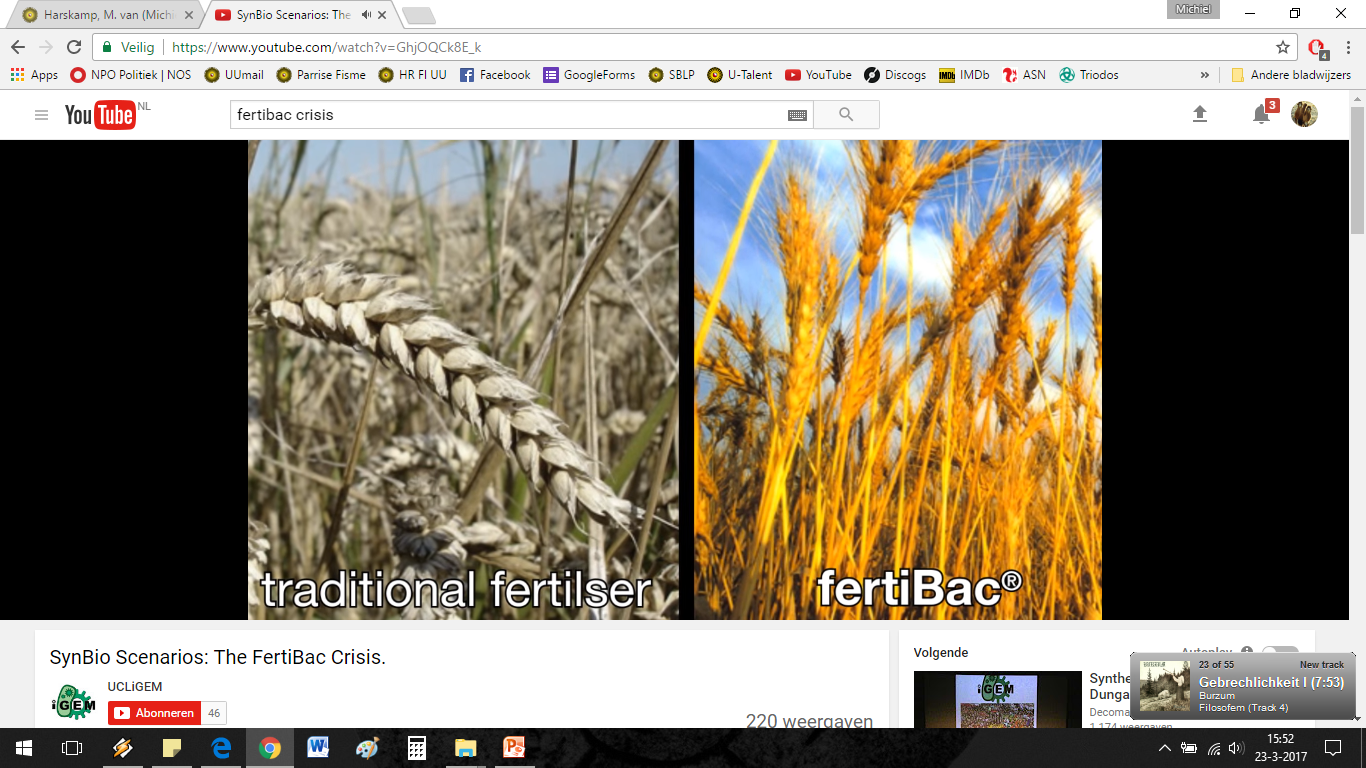 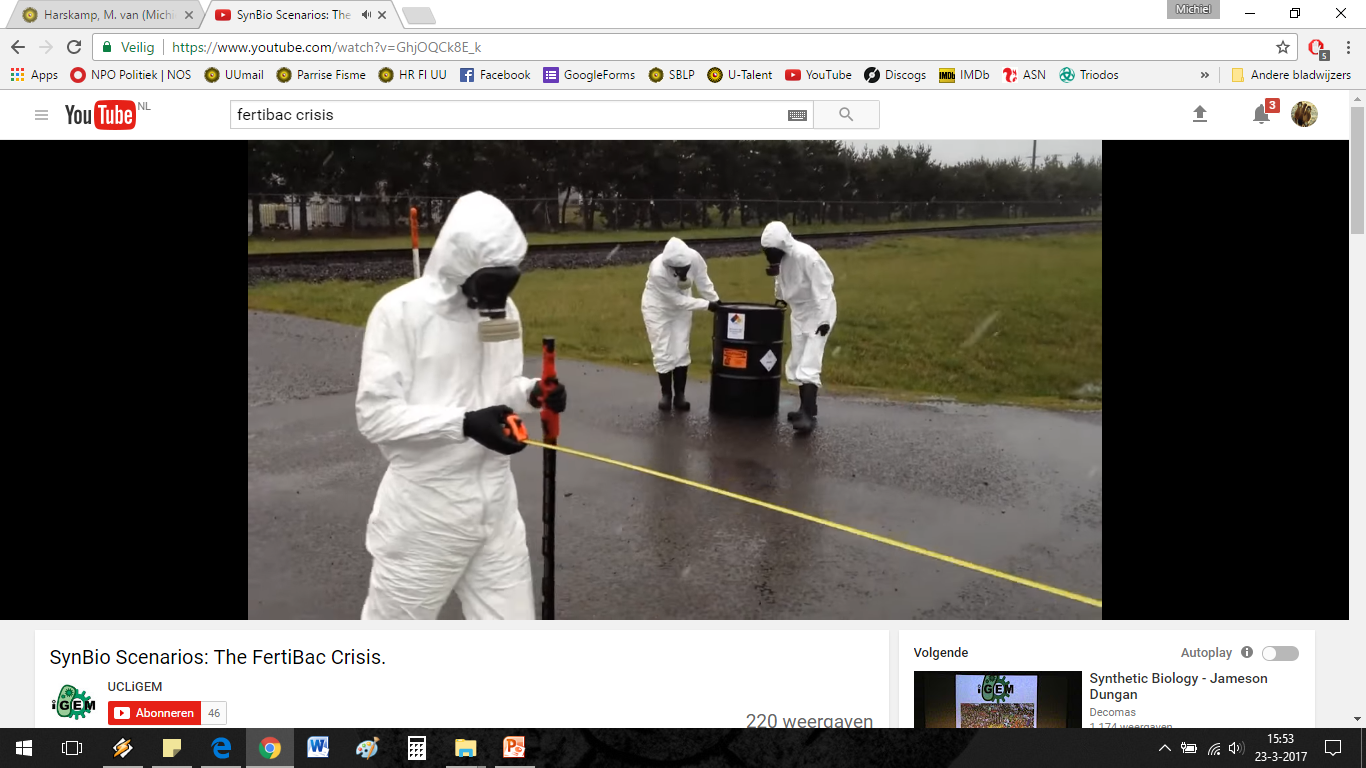 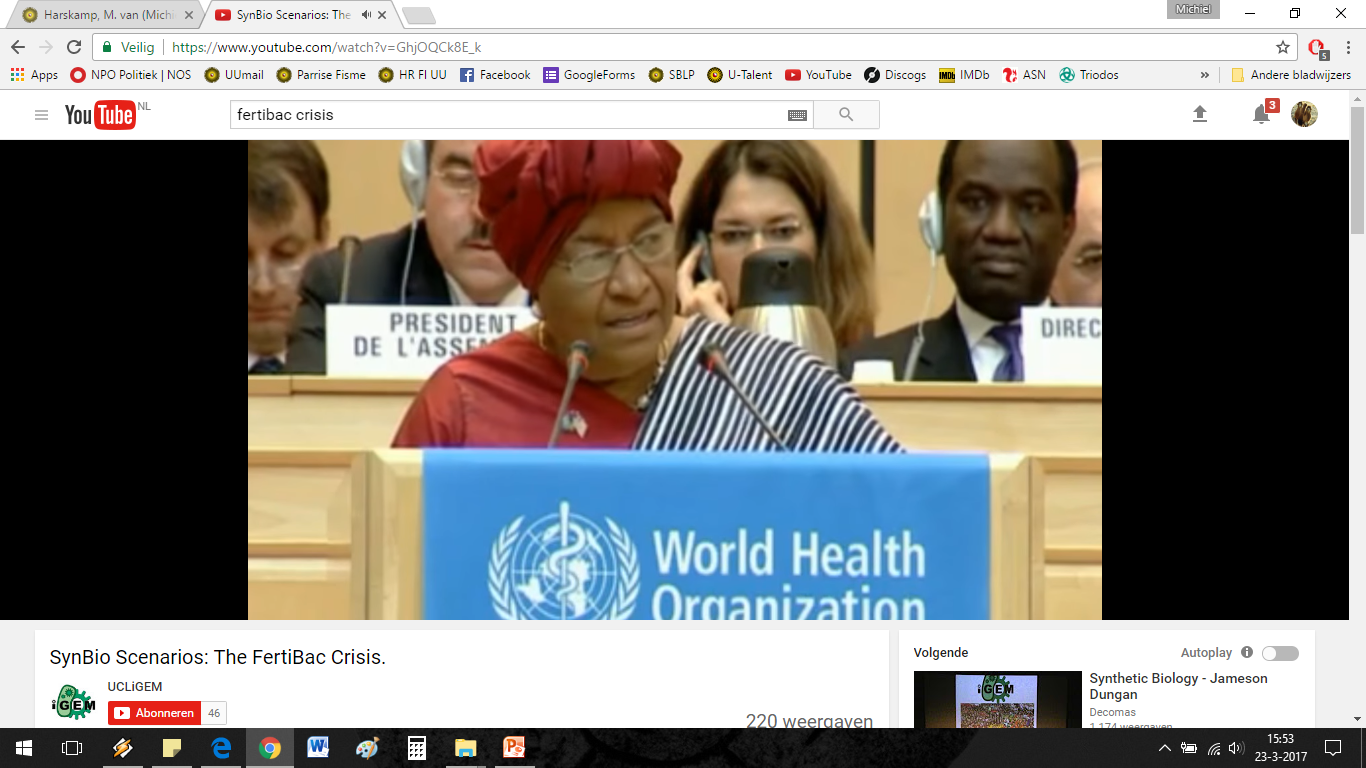 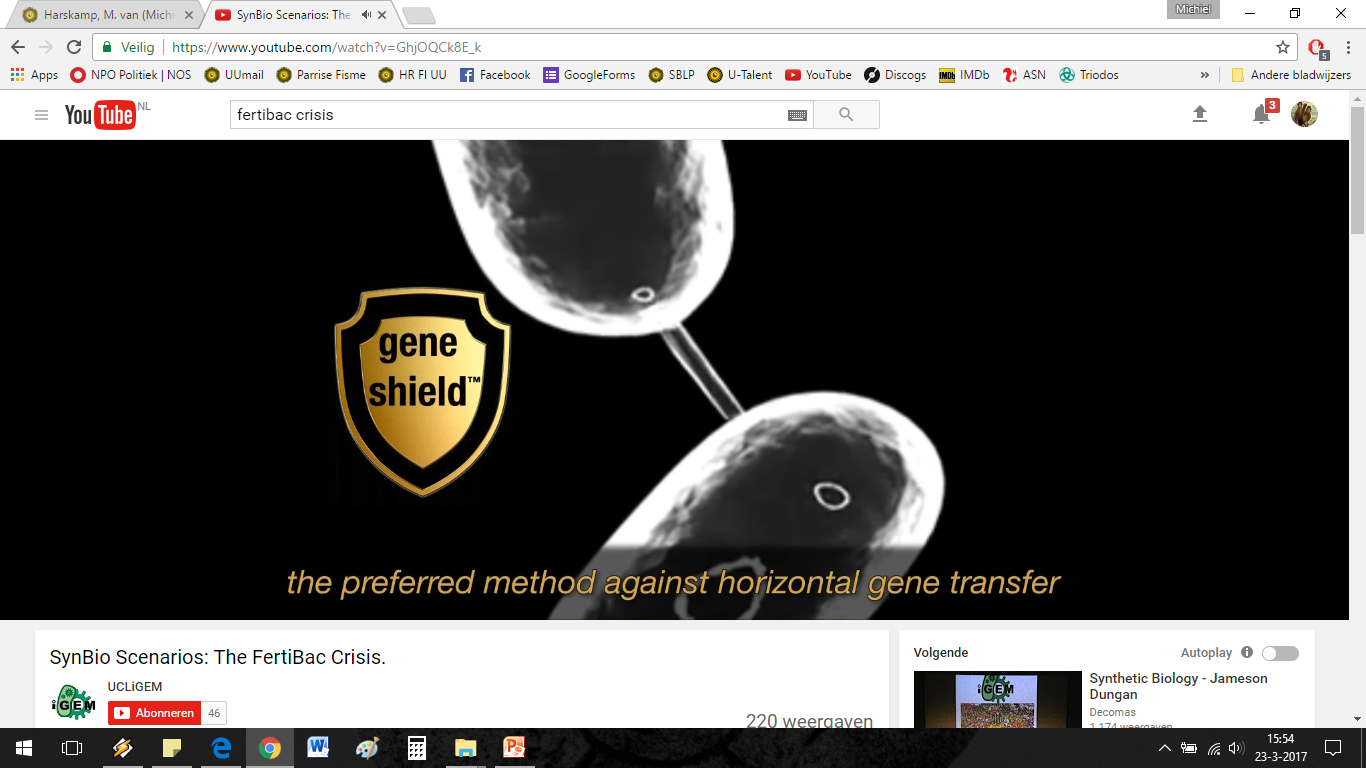 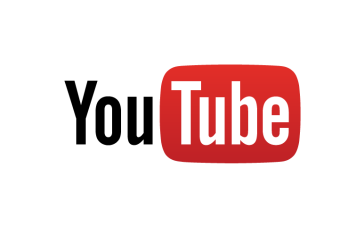 https://www.youtube.com/watch?v=GhjOQCk8E_k
17
NIBI 2018 - zaterdag 13 januari, 10.45-12.00
[Speaker Notes: Rampscenario: https://www.youtube.com/watch?v=GhjOQCk8E_k
Duits bedrijf: https://www.youtube.com/watch?v=1S0x3aRCviM]
Rampscenario: FertiBac crisis
Bedenk 5 stakeholders

Reflecteer op mogelijke drijfveren en schrijf ze op

Bedenk bij elke groep een onderliggende waarde
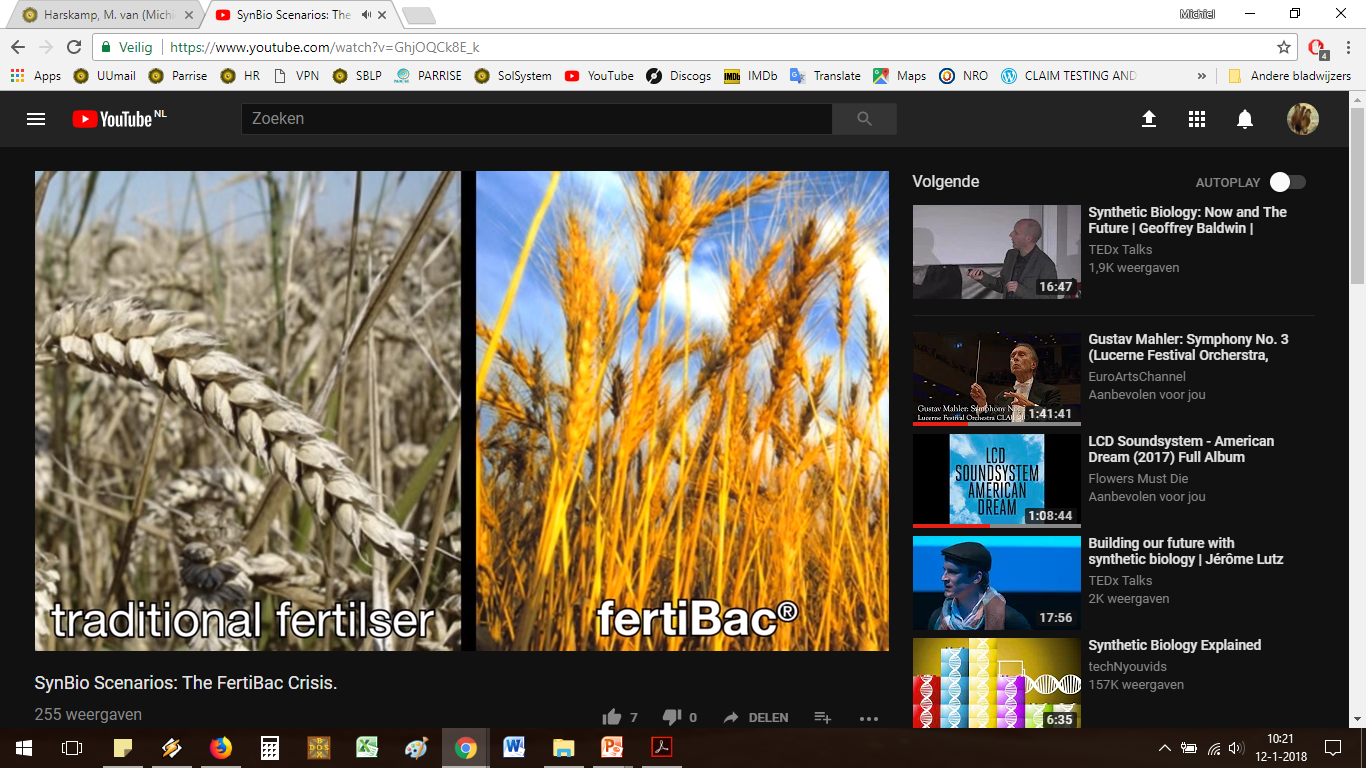 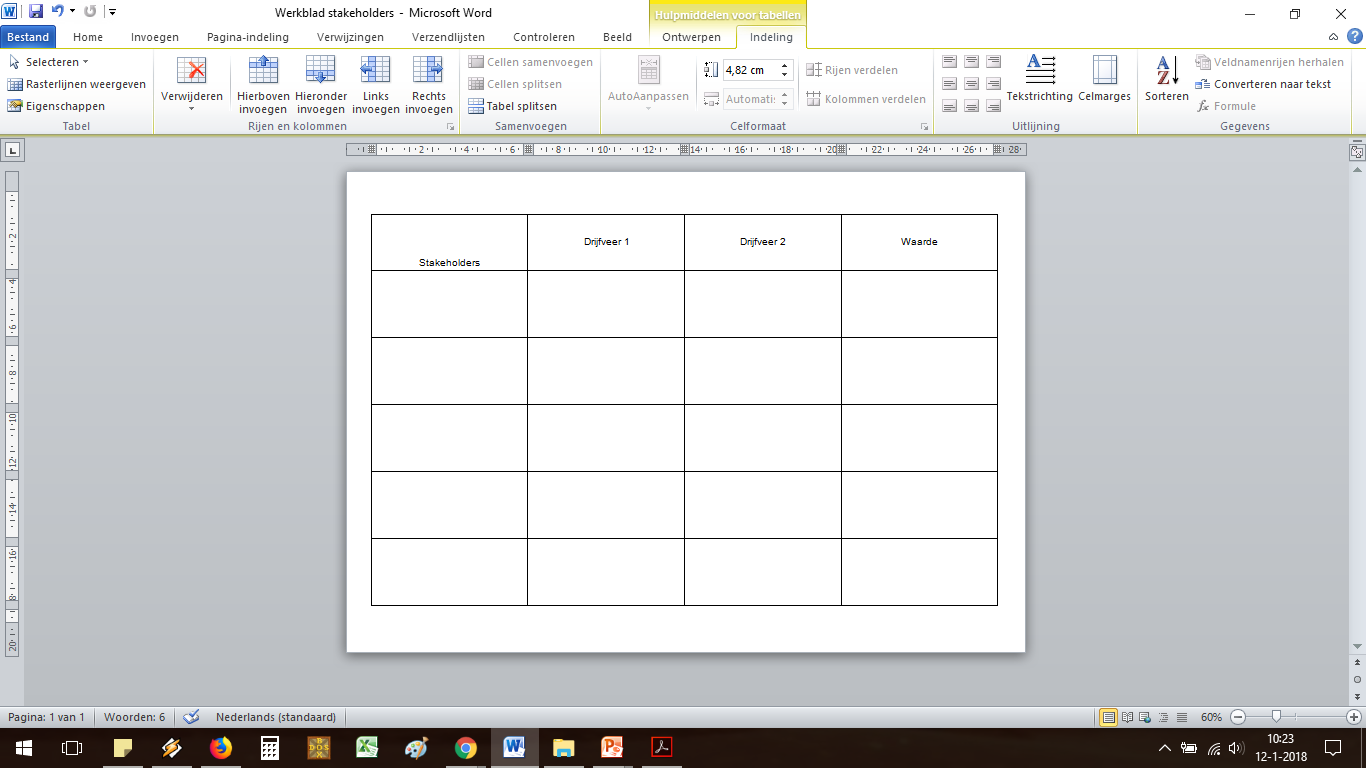 18
NIBI 2018 - zaterdag 13 januari, 10.45-12.00
[Speaker Notes: Rampscenario: https://www.youtube.com/watch?v=GhjOQCk8E_k
Duits bedrijf: https://www.youtube.com/watch?v=1S0x3aRCviM]
Lesmodules
Wat is mogelijk en wenselijk?
Theorie  onderzoek en meningsvorming

Naar een kritisch perspectief
Dilemma  theorie en meningsvorming



Beiden gratis in Nederlands en Engels beschikbaar (inclusief docentenhandleiding), zie:
http://www.fi.uu.nl/synenergene/index.php?language=0&category=0&l=1
19
NIBI 2018 - zaterdag 13 januari, 10.45-12.00
[Speaker Notes: Kapstok: heel kort, daarna zelf kijken en vragen!
Modules getest 8 klassen, 4x 4v, 4x 6v

Rampscenario: https://www.youtube.com/watch?v=GhjOQCk8E_k
Duits bedrijf: https://www.youtube.com/watch?v=1S0x3aRCviM]
Lesmodules bekijken
Kijkvragen

Wat is volgens jou de kracht van de module?

Wat zou voor jou een drempel zijn voor de uitvoering?

Welke van de twee modules heeft jouw voorkeur?

Vinden jullie meningsvorming überhaupt belangrijk?
20
NIBI 2018 - zaterdag 13 januari, 10.45-12.00
[Speaker Notes: Rampscenario: https://www.youtube.com/watch?v=GhjOQCk8E_k
Duits bedrijf: https://www.youtube.com/watch?v=1S0x3aRCviM]
Dialoog
In tegenstelling tot een debat:
Niet ingraven in mening
Luisteren naar een ander
Meningen mogen naast elkaar bestaan (er is geen winnaar)
Je kunt van mening veranderen

Socratisch gesprek
Doorvragen: ‘’dus je bedoelt’’, ‘’en waarom vind je dat’’, ‘’begrijp ik je nou goed’’
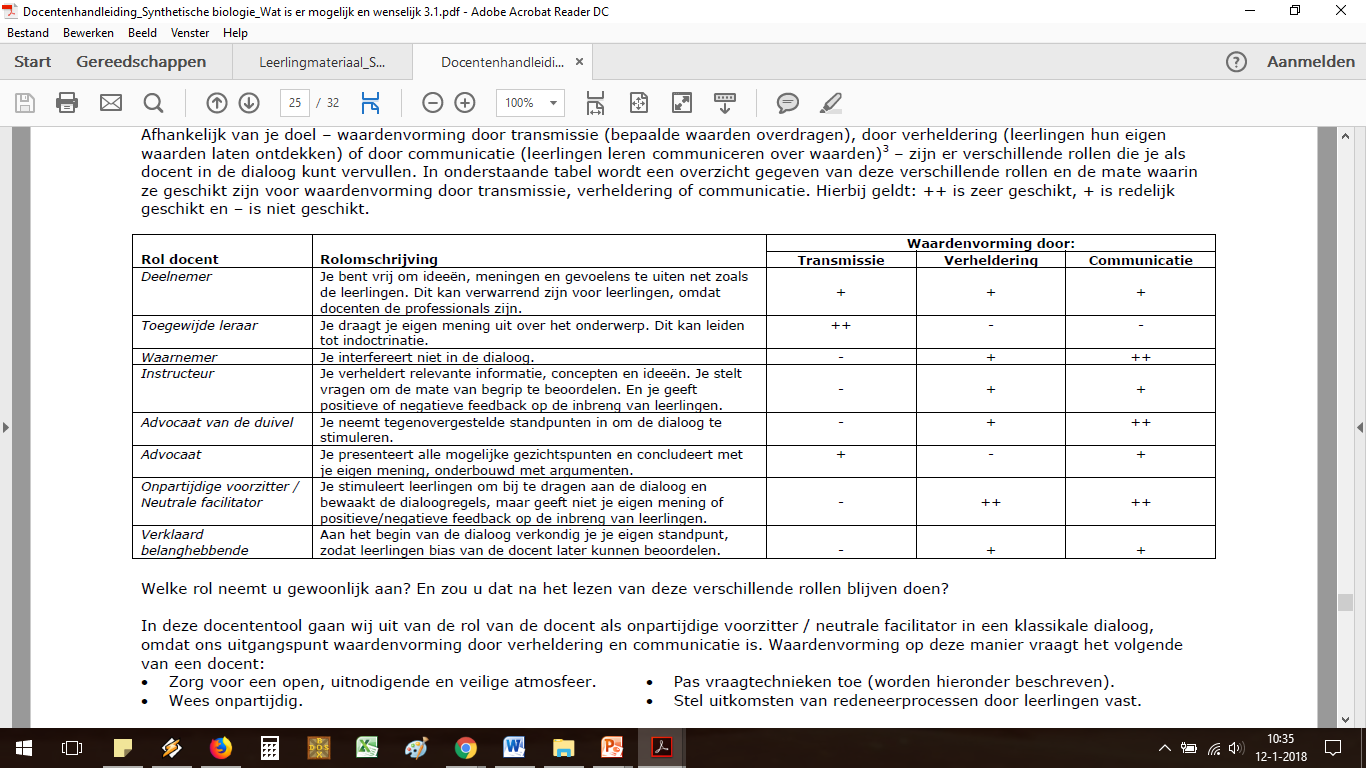 Docentenhandleiding
21
NIBI 2018 - zaterdag 13 januari, 10.45-12.00
[Speaker Notes: Rampscenario: https://www.youtube.com/watch?v=GhjOQCk8E_k
Duits bedrijf: https://www.youtube.com/watch?v=1S0x3aRCviM]
Achtergrondinformatie
Synthetic biology learning platform
http://www.fi.uu.nl/synenergene/index.php?language=0&category=0&l=0
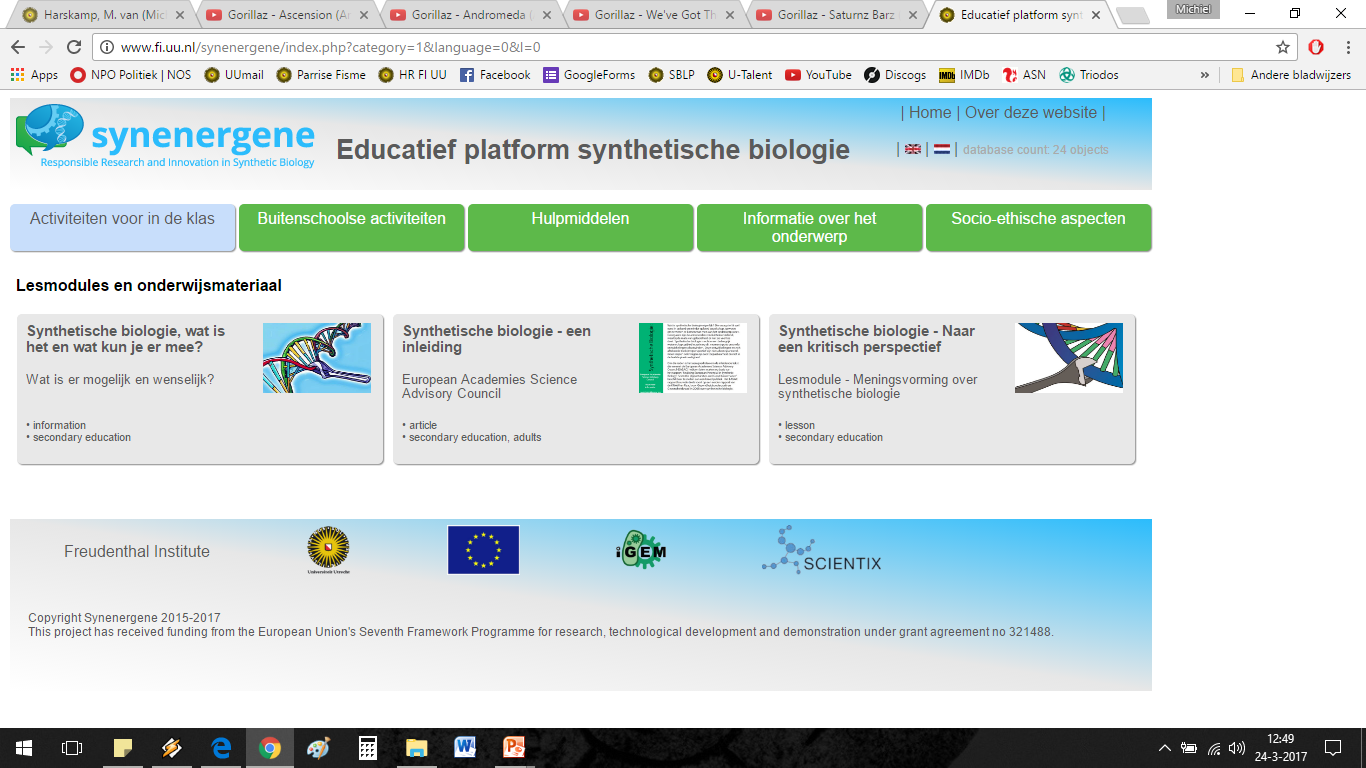 22
NIBI 2018 - zaterdag 13 januari, 10.45-12.00
[Speaker Notes: Rampscenario: https://www.youtube.com/watch?v=GhjOQCk8E_k
Duits bedrijf: https://www.youtube.com/watch?v=1S0x3aRCviM]
Michiel van Harskamp
m.vanharskamp@uu.nl



Lukas Tinbergen
d.l.tinbergen@students.uu.nl
23
NIBI 2018 - zaterdag 13 januari, 10.45-12.00
[Speaker Notes: Rampscenario: https://www.youtube.com/watch?v=GhjOQCk8E_k
Duits bedrijf: https://www.youtube.com/watch?v=1S0x3aRCviM]
Literatuur
De Gregorio, E., & Rappuoli, R. (2014). From empiricism to rational design: a personal perspective of the evolution of vaccine development. Nature Reviews Immunology, 14, 505-514.

Haidt, J. (2001). The emotional dog and its rational tail: A social intuitionist approach to moral judgment. Psychological Review, 108(4), 814–834. doi:10.1037/0033-295x.108.4.814

Hutchison, C. A., Chuang, R. Y., Noskov, V. N., [...] & Venter, J. C. (2016). Design and synthesis of a minimal bacterial genome. Science, 350(6280), aad6253-1 -  aad6253-11.

Malyshev, D. A., Dhami, K., Lavergne, T., Chen, T., Dai, N., Foster, J.M., , Correâ Jr., I.R., & Romesberg, F. E. (2014). A semi-synthetic organism with an expanded genetic alphabet. Nature, 509, 385-388.

Wellhausen, R., & Oye, K.A. (2007). Intellectual property and the commons in synthetic biology: Strategies to facilitate an emerging technology. Institute of Electrical and Electronics Engineers.
24
NIBI 2018 - zaterdag 13 januari, 10.45-12.00
[Speaker Notes: Rampscenario: https://www.youtube.com/watch?v=GhjOQCk8E_k
Duits bedrijf: https://www.youtube.com/watch?v=1S0x3aRCviM]
Virtueel laboratorium
Leerlingen experimenteren met synthetische biologie
Construct ontwerpen; transfectie; kloneren; testresultaten analyseren

Programma slaat ingevulde antwoorden op als .pdf
25
NIBI 2018 - zaterdag 13 januari, 10.45-12.00
[Speaker Notes: Rampscenario: https://www.youtube.com/watch?v=GhjOQCk8E_k
Duits bedrijf: https://www.youtube.com/watch?v=1S0x3aRCviM]
Virtueel laboratorium
Brandwonden en infecties
Antibioticaresistentie
Synthetische biologie: LactoAid
Bacterie die infectie gericht bestrijdt


Draait in PowerPoint

Ontwerpen DNA-construct, transfectie, kloneren, testen

Feedback & .pdf van antwoorden
26
NIBI 2018 - zaterdag 13 januari, 10.45-12.00
[Speaker Notes: Rampscenario: https://www.youtube.com/watch?v=GhjOQCk8E_k
Duits bedrijf: https://www.youtube.com/watch?v=1S0x3aRCviM]
iGem challenge
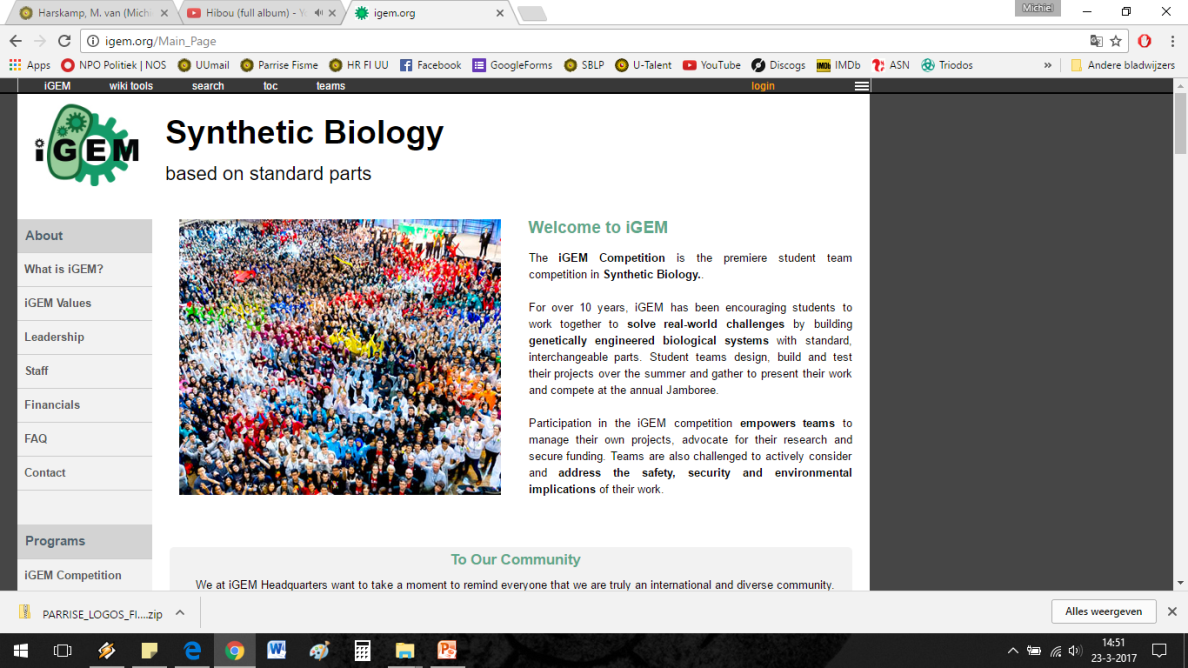 Wereldwijd, universiteiten (oa. ook Wageningen en Groningen)

Studenten ontwerpen oplossing met BioBricks


Oplossingen voor echte problemen:
BananaGuard
LactoAid
Grätzel cellen
ClickColi
http://igem.org/Main_Page
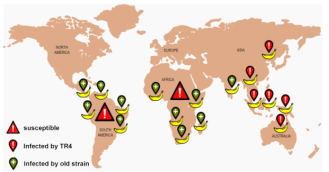 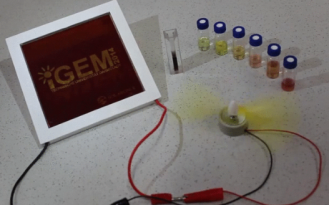 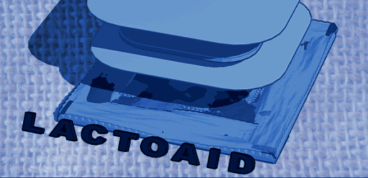 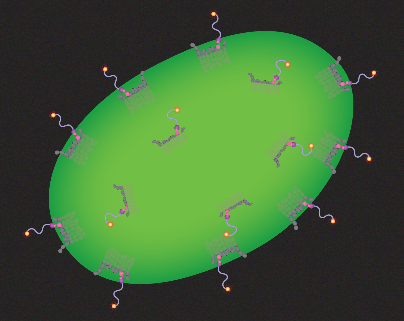 27
NIBI 2018 - zaterdag 13 januari, 10.45-12.00
[Speaker Notes: Rampscenario: https://www.youtube.com/watch?v=GhjOQCk8E_k
Duits bedrijf: https://www.youtube.com/watch?v=1S0x3aRCviM]
Lesmodule: Wat is er mogelijk en wenselijk?
Les 1
Intro
Leerlingen kiezen een toepassing (iGem)

Les 2
Leerlingen zoeken uit (blz. 16):
hoe de toepassing werkt
wat de voor- en nadelen zijn

Les 3
Leerlingen presenteren (5min) over de toepassing
Klassikale dialoog over wenselijkheid synbio
BananaGuard
LactoAid 
Grätzel cellen
ClickColi
28
NIBI 2018 - zaterdag 13 januari, 10.45-12.00
[Speaker Notes: Rampscenario: https://www.youtube.com/watch?v=GhjOQCk8E_k
Duits bedrijf: https://www.youtube.com/watch?v=1S0x3aRCviM]
Lesmodule: Wat is er mogelijk en wenselijk?
29
NIBI 2018 - zaterdag 13 januari, 10.45-12.00
[Speaker Notes: Rampscenario: https://www.youtube.com/watch?v=GhjOQCk8E_k
Duits bedrijf: https://www.youtube.com/watch?v=1S0x3aRCviM]
Lesmodule: Naar een kritisch perspectief
Les 1
Toekomstscenario: lichtgevende bomen
Voorbeeld uit de realiteit: doe-het-zelf-biohack-kit

Les 2
Geschiedenis, technieken en toepassingen synbio

Les 3
Rampscenario bekijken vanuit verschillende perspectieven
Klassikale dialoog over wenselijkheid synbio
30
NIBI 2018 - zaterdag 13 januari, 10.45-12.00
[Speaker Notes: Rampscenario: https://www.youtube.com/watch?v=GhjOQCk8E_k
Duits bedrijf: https://www.youtube.com/watch?v=1S0x3aRCviM]
Meningsvorming
Eerst voor jezelf mening doordenken

Belang van emoties


Didactische fasering
Introductie dilemma 		(leefwereld)
Individueel doordenken standpunt
Need-to-know creëren		(vragen oproepen)
Uitwisselen 				(bv. door dialoog)
Handelingsperspectief
Reflectie: mening veranderd?
31
NIBI 2018 - zaterdag 13 januari, 10.45-12.00
[Speaker Notes: Rampscenario: https://www.youtube.com/watch?v=GhjOQCk8E_k
Duits bedrijf: https://www.youtube.com/watch?v=1S0x3aRCviM]
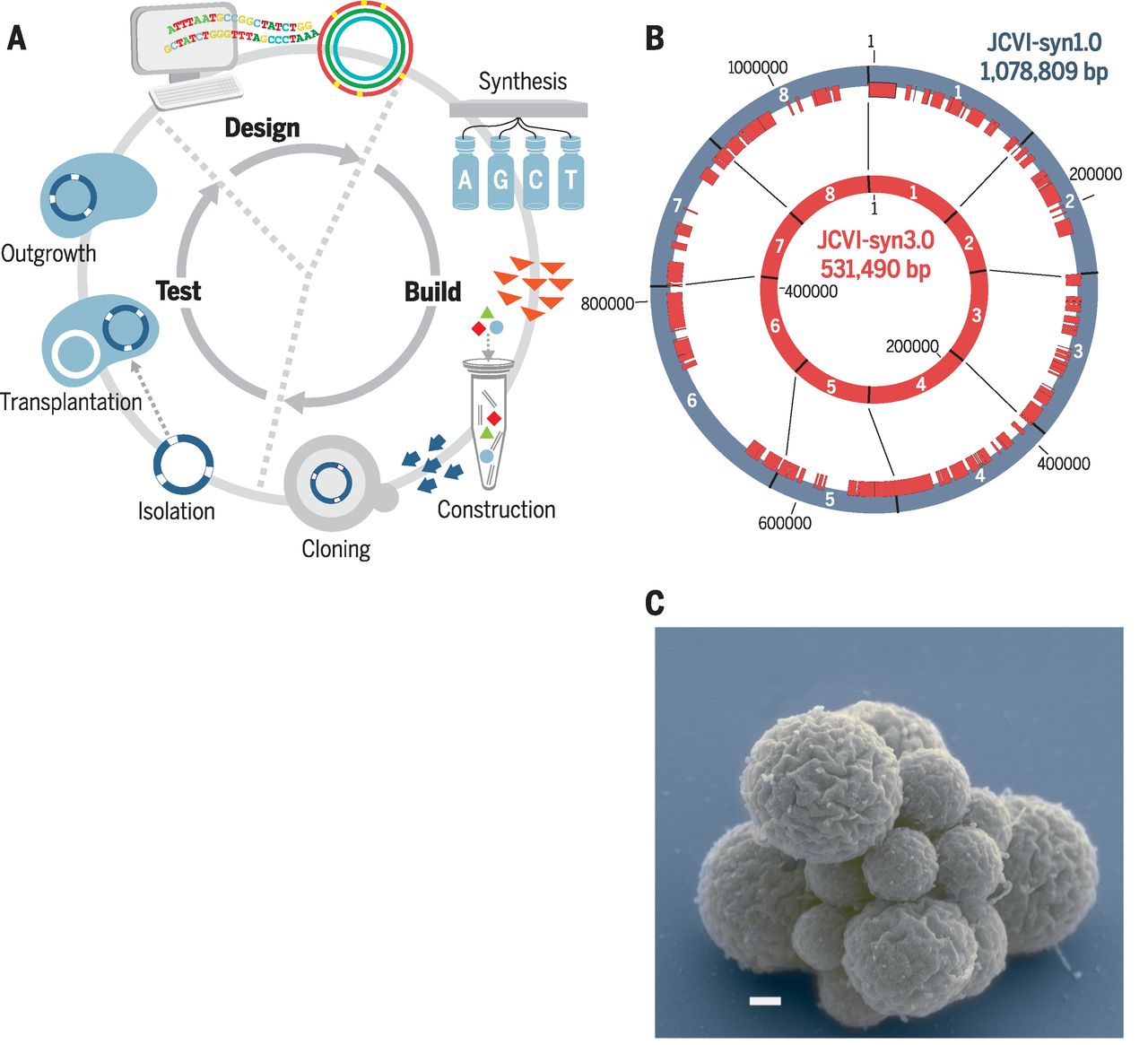 Hutchison et al., 2016
32
[Speaker Notes: Rampscenario: https://www.youtube.com/watch?v=GhjOQCk8E_k
Duits bedrijf: https://www.youtube.com/watch?v=1S0x3aRCviM]
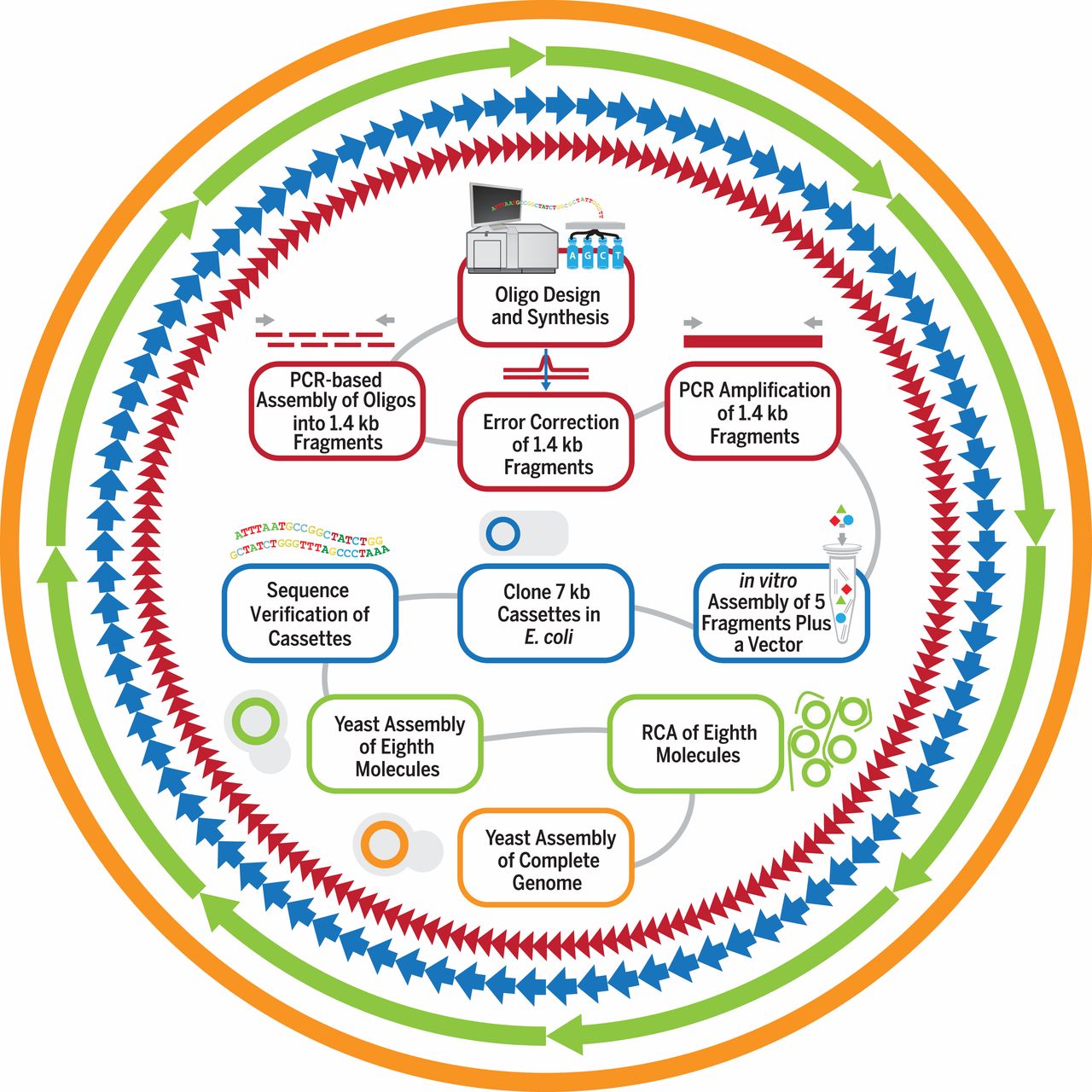 Zie ook:
https://www.youtube.com/watch?v=1S0x3aRCviM
Rolling circle amplification
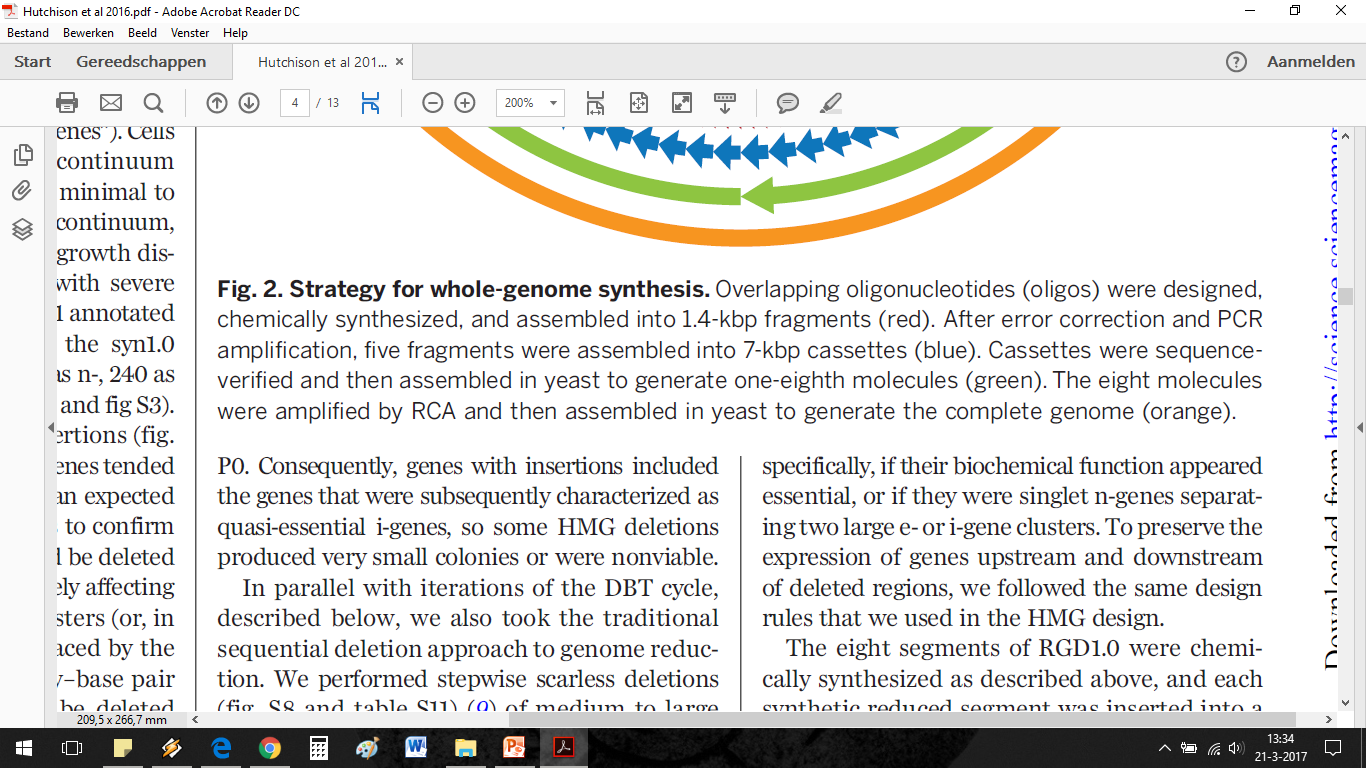 Hutchison et al., 2016
33
[Speaker Notes: Rampscenario: https://www.youtube.com/watch?v=GhjOQCk8E_k
Duits bedrijf: https://www.youtube.com/watch?v=1S0x3aRCviM]